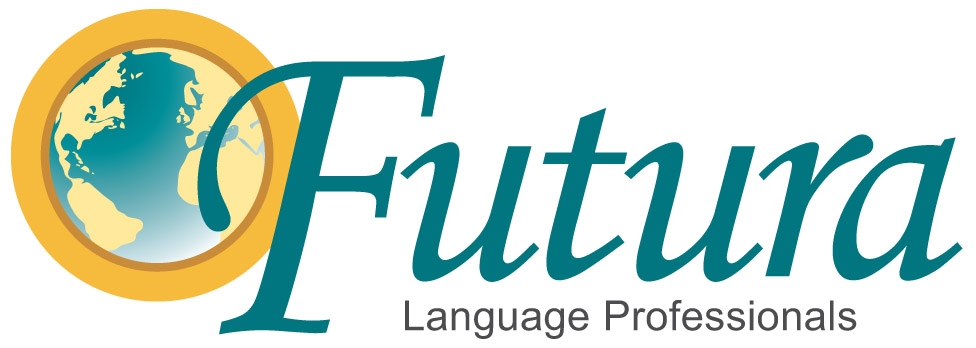 Presenta…

Middle School Prep

¡Preparación para la escuela secundaria!
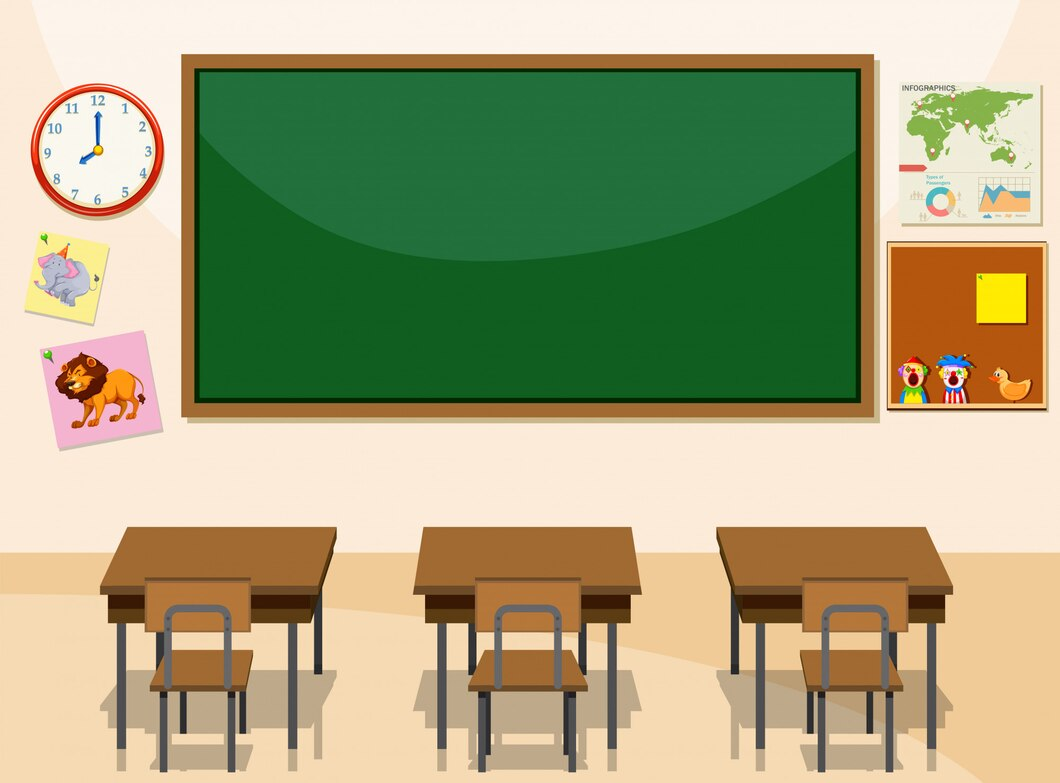 ¿Cómo se dice…?
How do you say…?
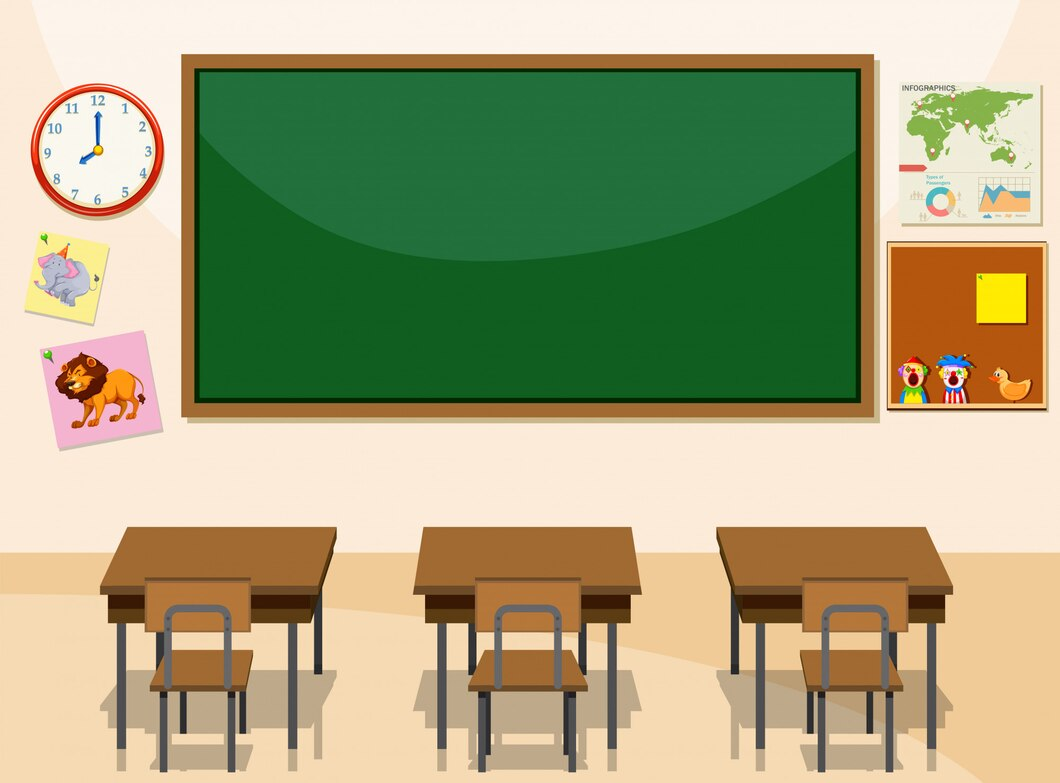 ¿Puedo…?
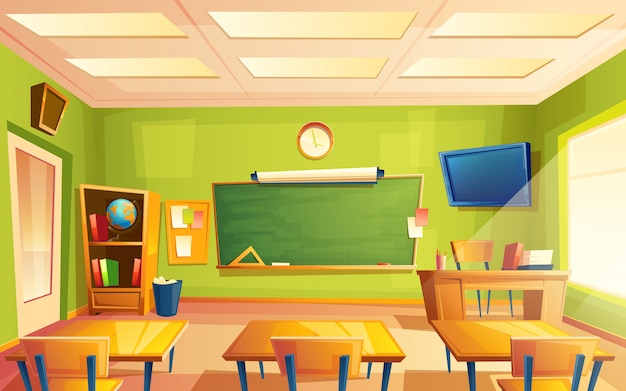 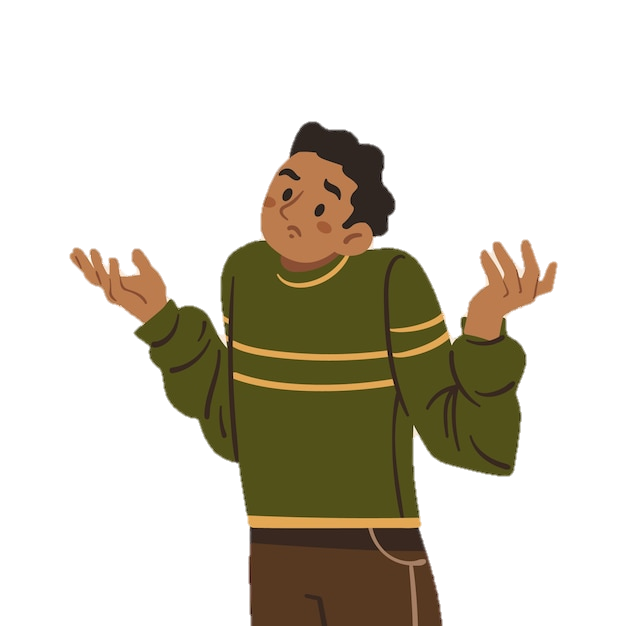 ?
?
¿Puedo…
=
Can I…?
?
?
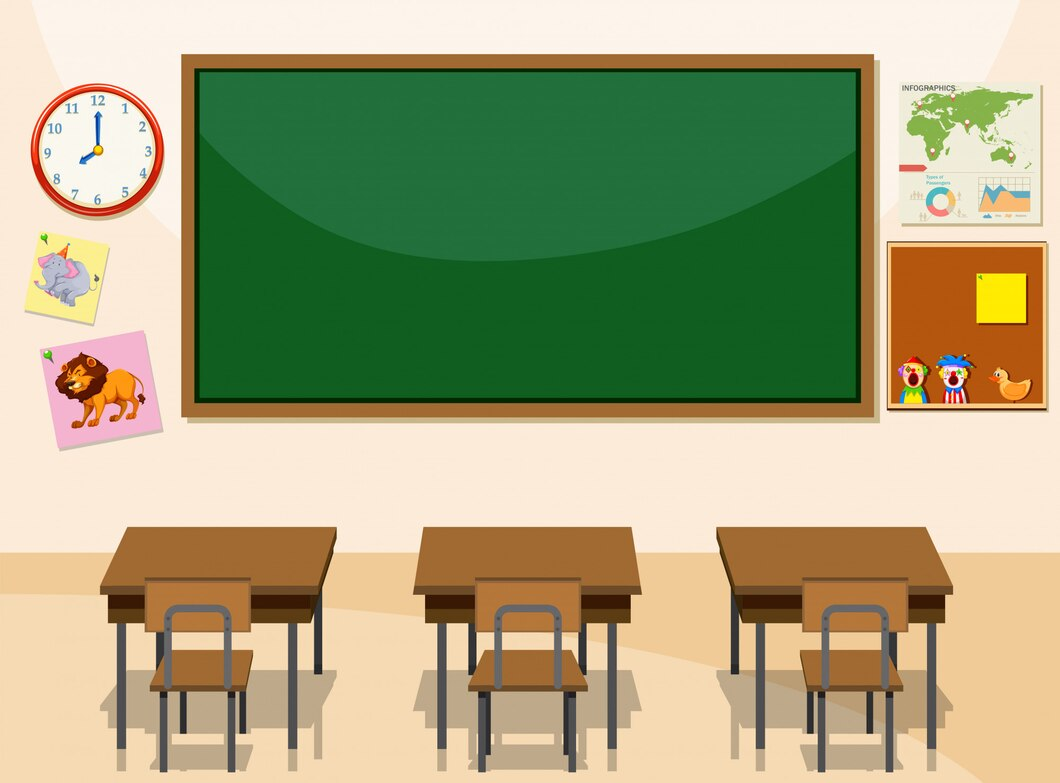 ¿Puedo ir al baño?
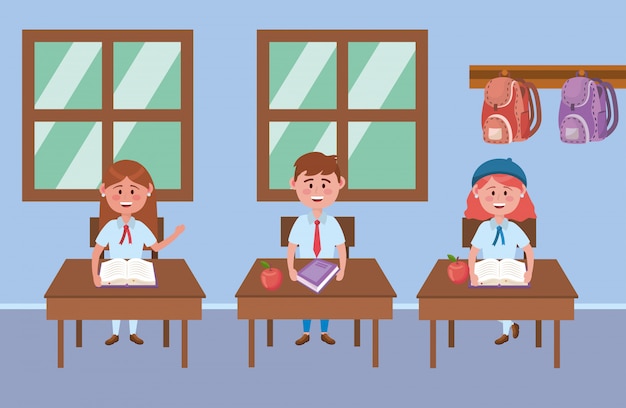 ¿Puedo ir al baño? 
=
Can I go to the bathroom?
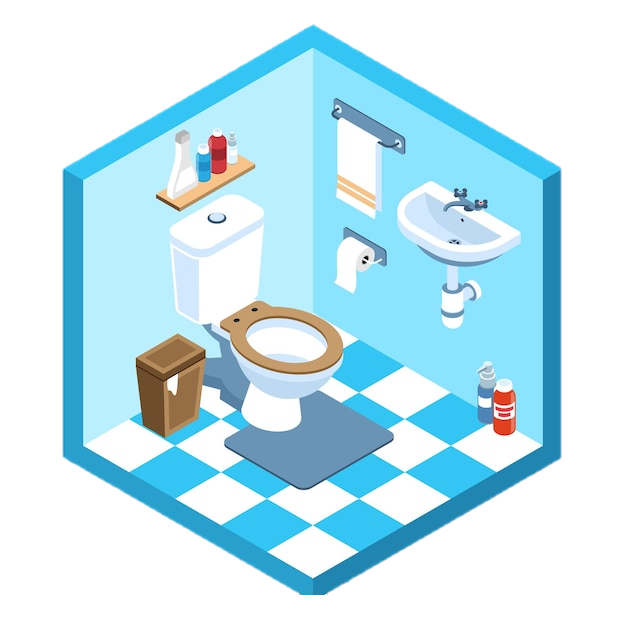 ?
10/27/2023
Sample Footer Text
6
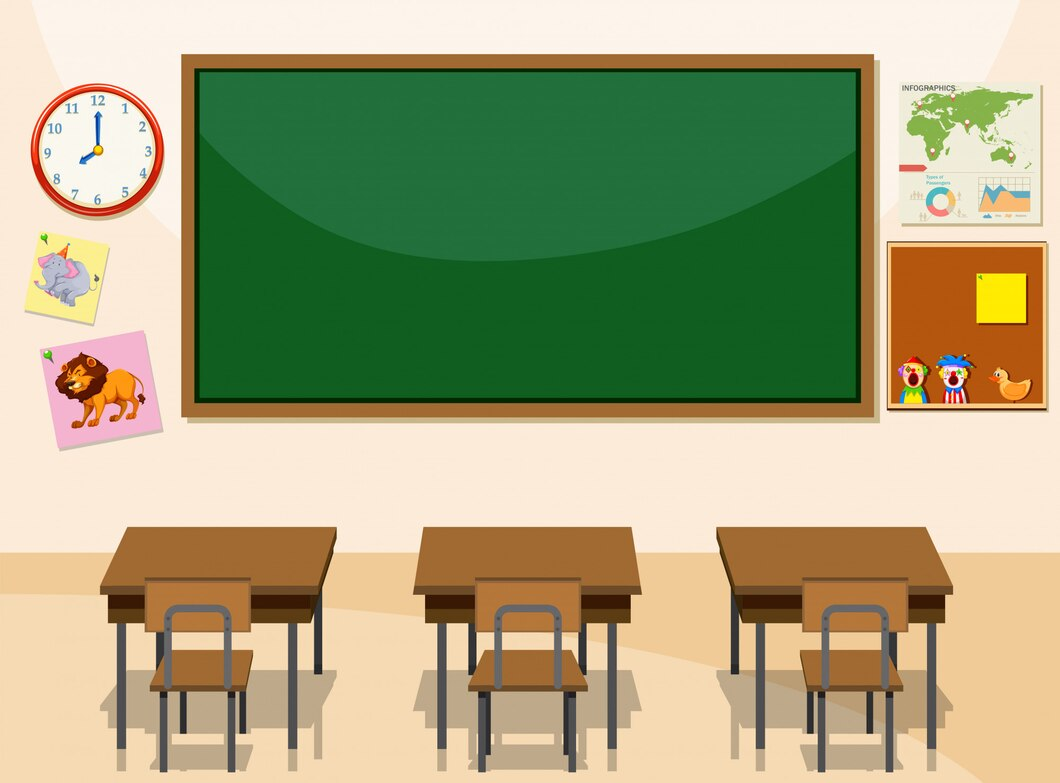 ¿Puedo usar el sacapuntas?
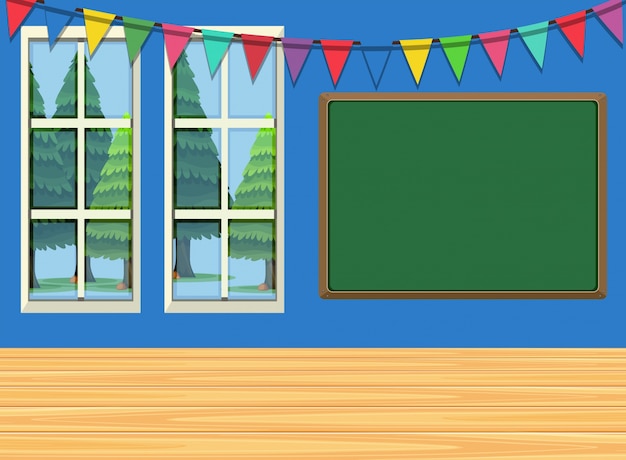 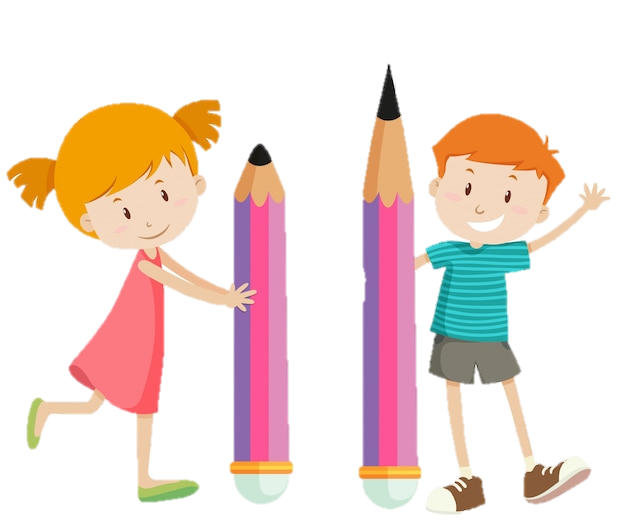 ¿Puedo usar el sacapuntas?
= 
Can I use the pencil sharpener?
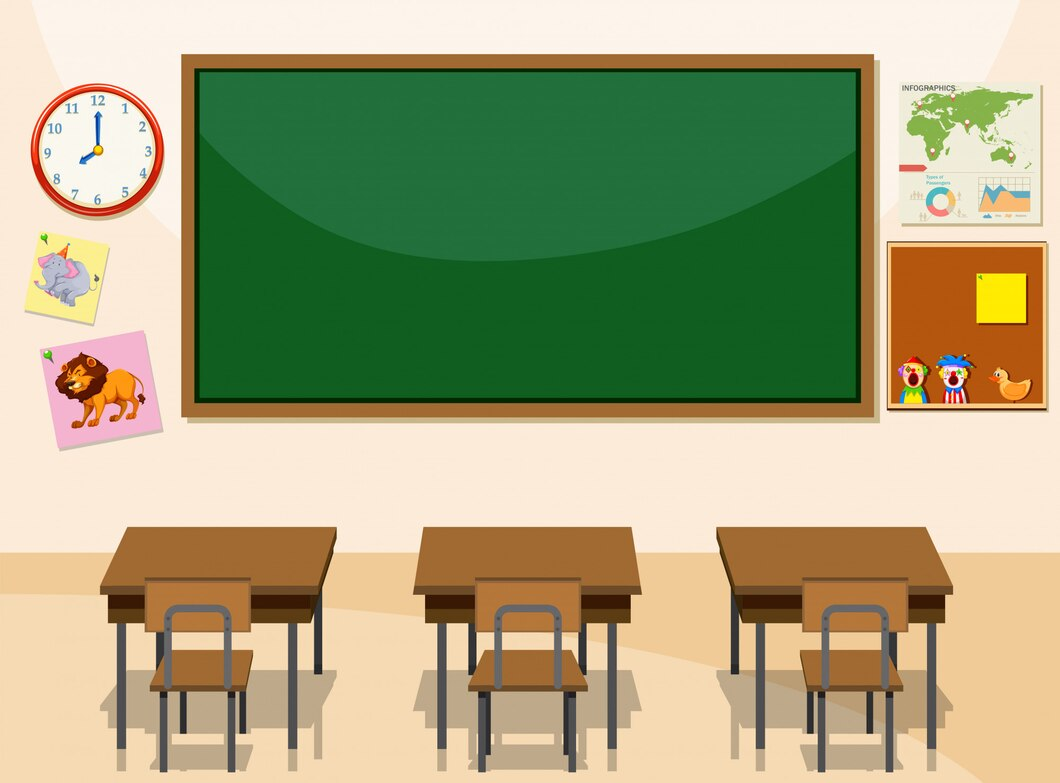 ¿Puedo tomar agua?
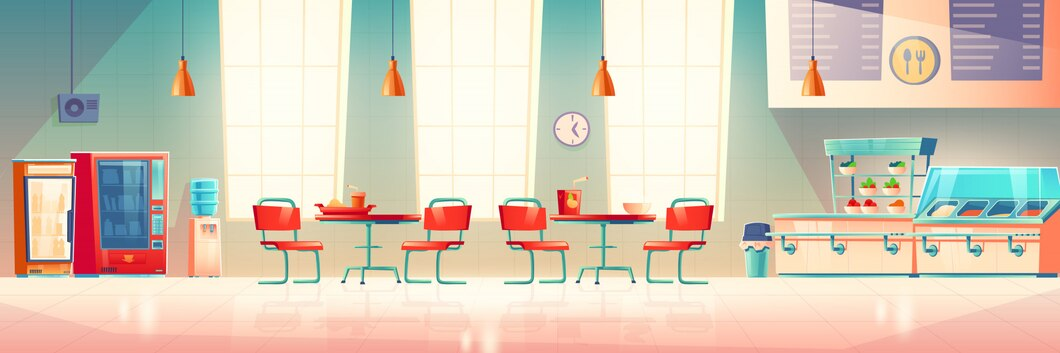 ¿Puedo tomar agua?
= 
Can I get a drink?
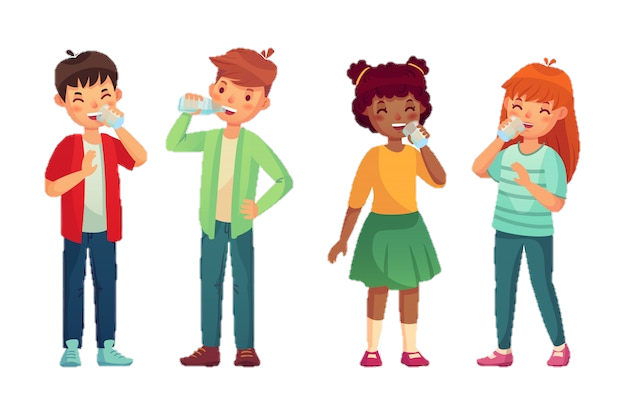 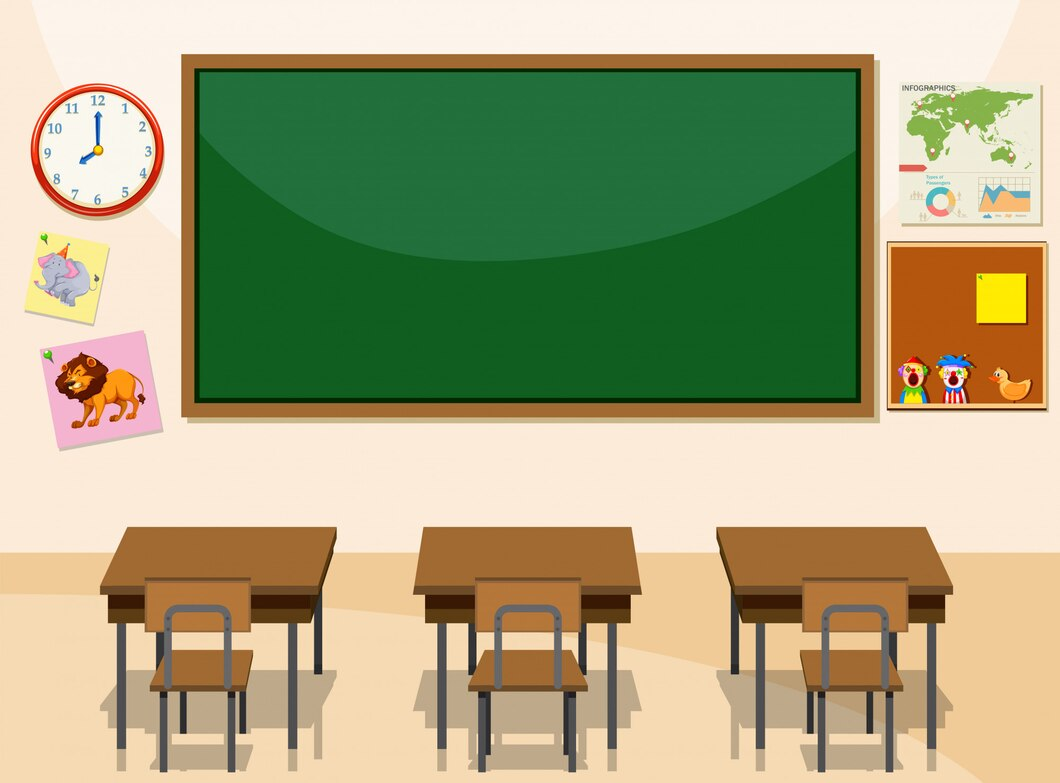 ¿Puedo ir a la enfermera?
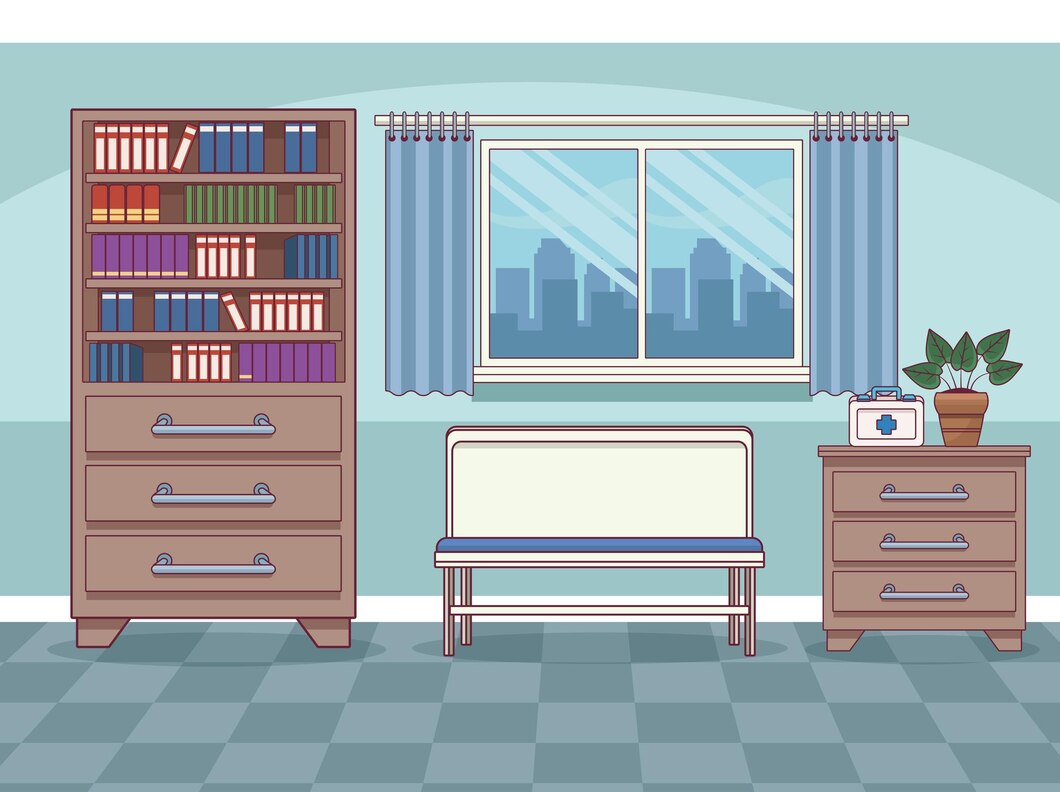 ¿Puedo ir a la enfermera?
= 
Can I go to the nurse?
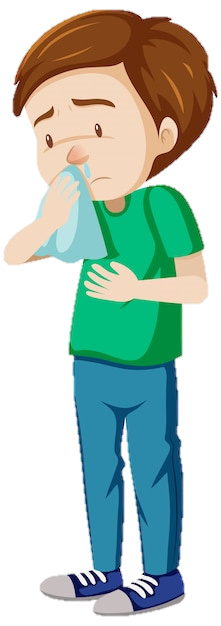 10/27/2023
Sample Footer Text
12
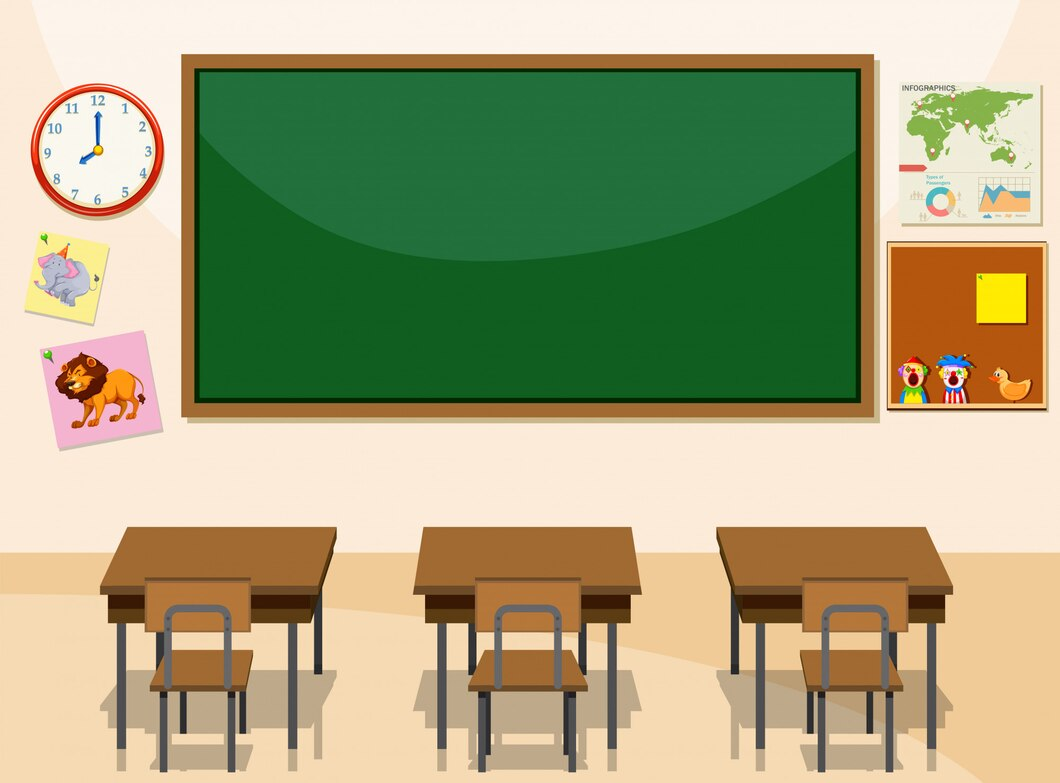 ¿Puedo ir a la clase de ____?
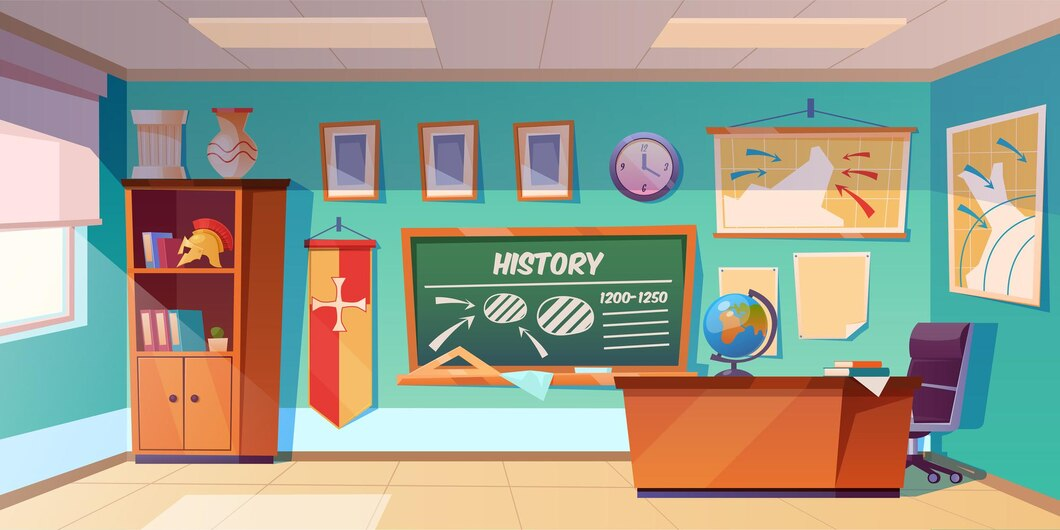 ¿Puedo ir a la clase de ____?
=
Can I go to ____ class?
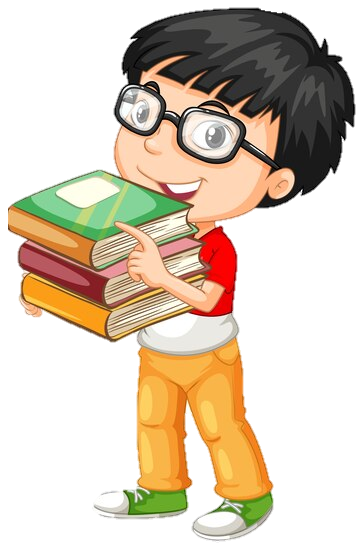 10/27/2023
Sample Footer Text
14
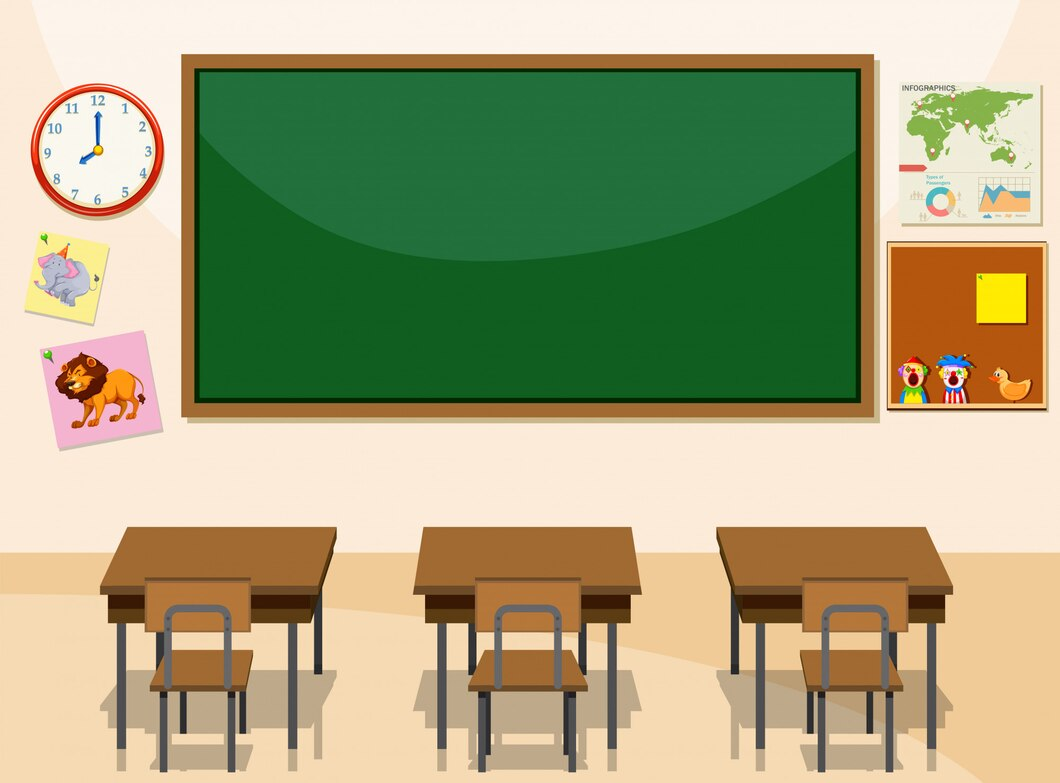 ¿Hay tarea?
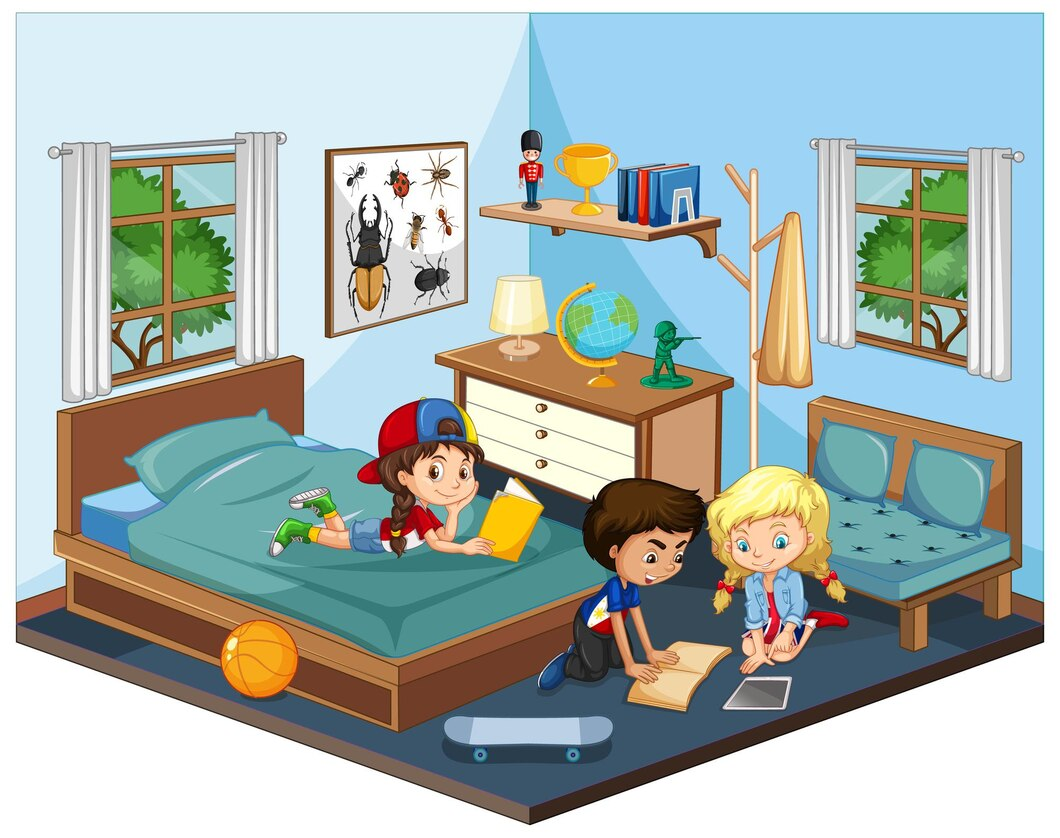 ¿Hay tarea?
=
Is there homework?
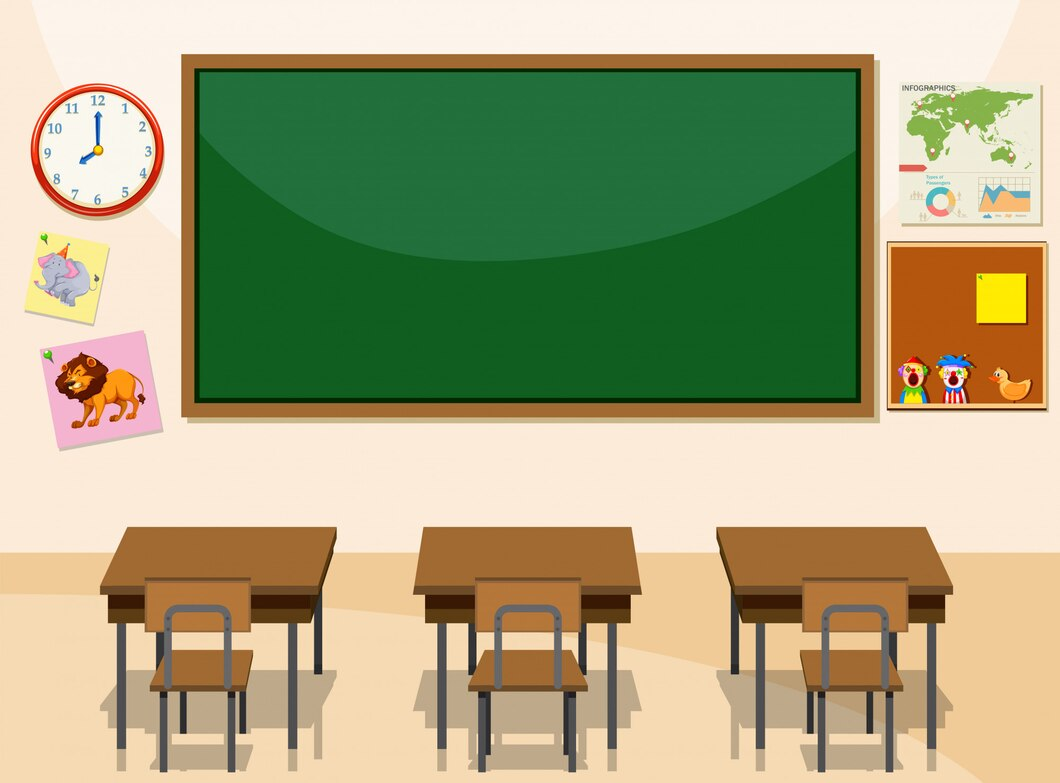 ¿Cuál página?
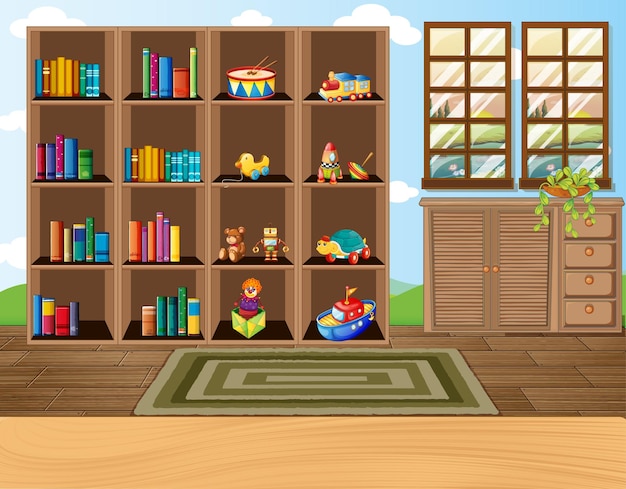 ¿Cuál página?
=
What page?
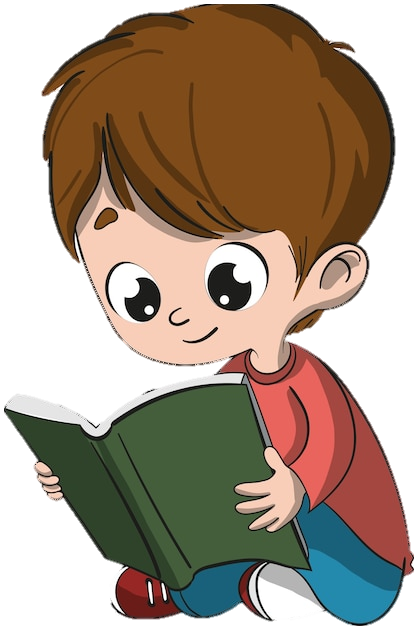 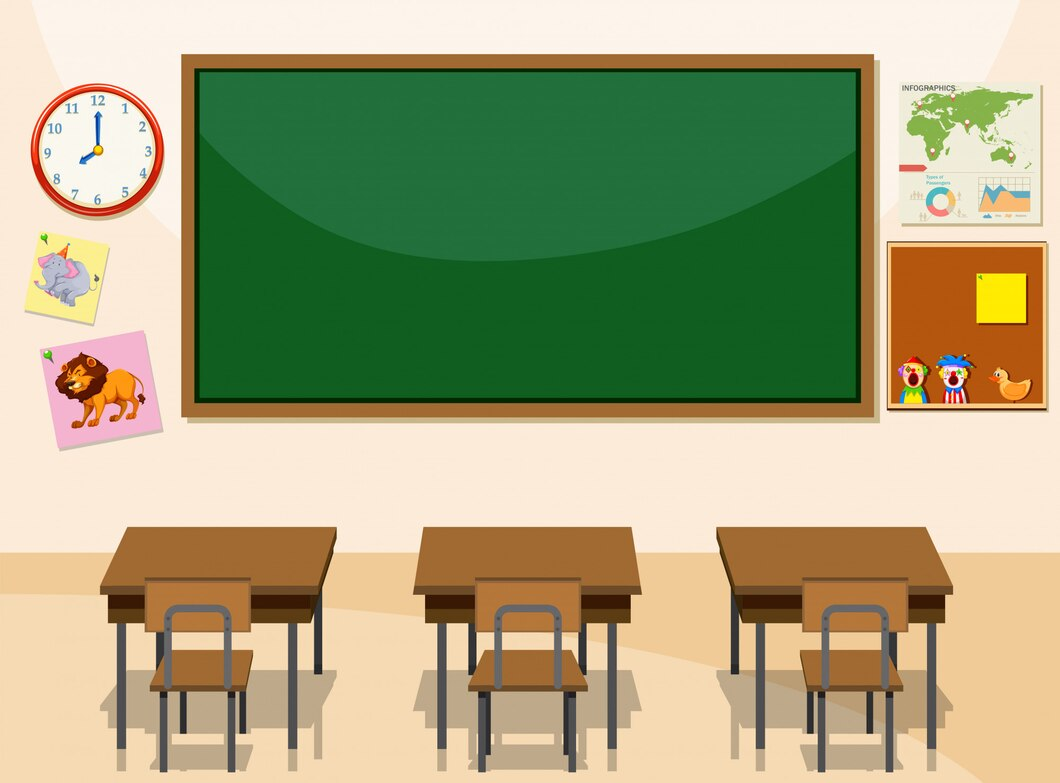 No entiendo.
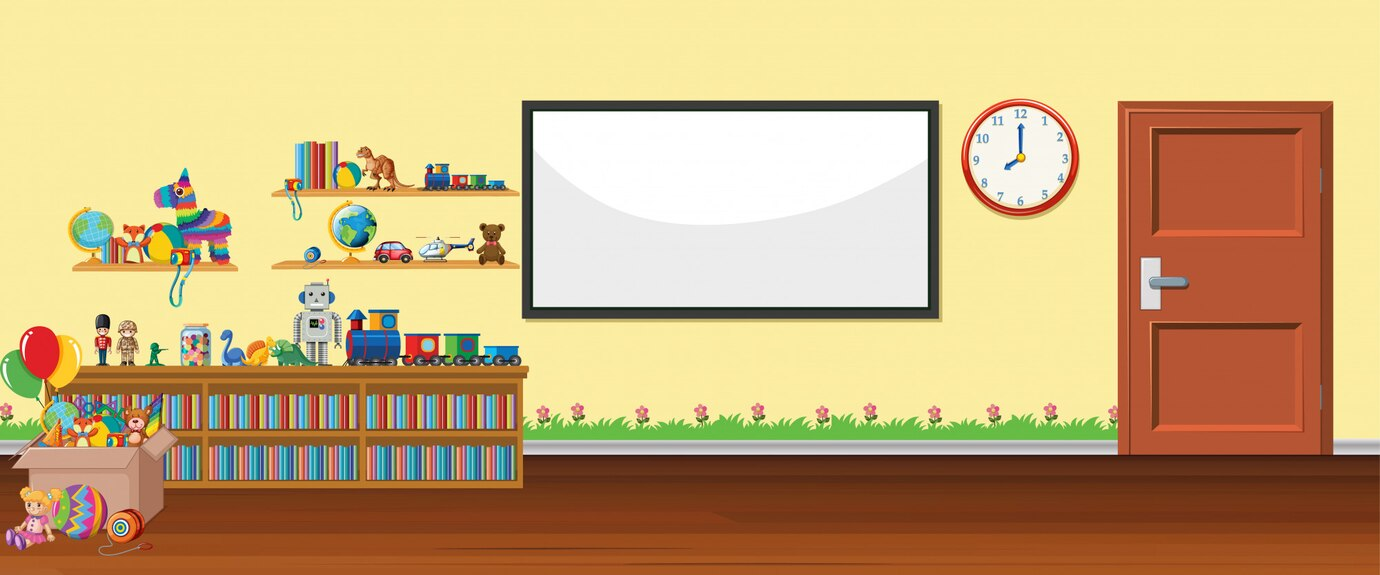 No entiendo.
=
I don’t understand
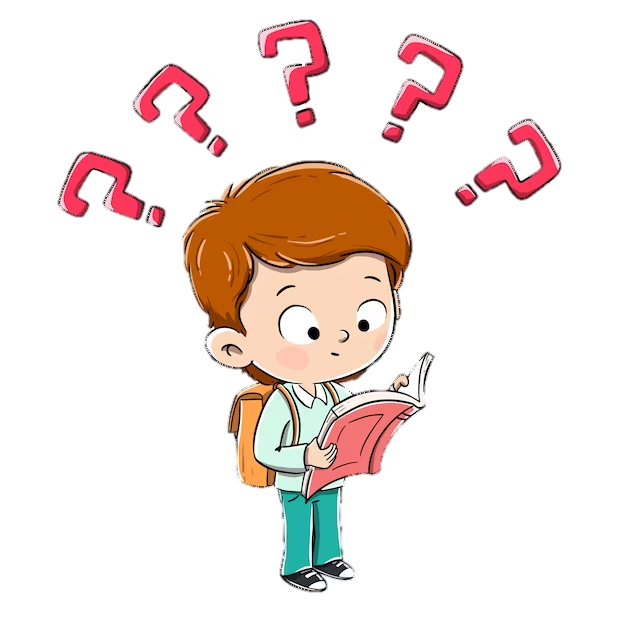 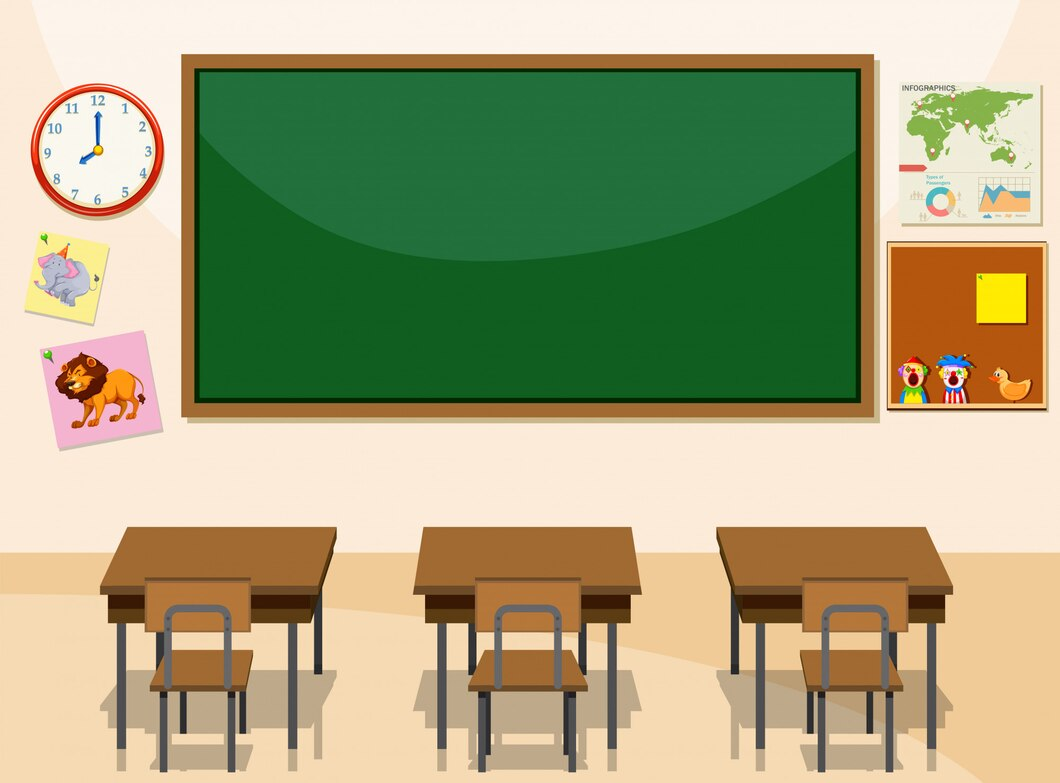 Repita, por favor.
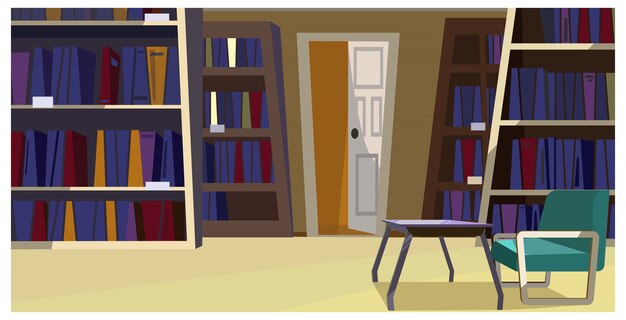 Repita, por favor.
=
Repeat, please
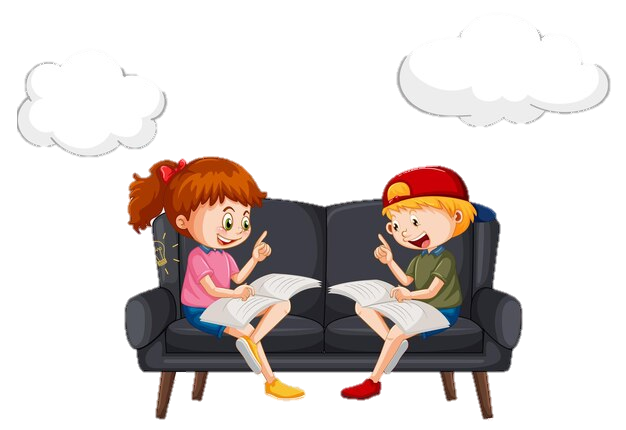 Uno, dos, tres
Uno, dos, tres
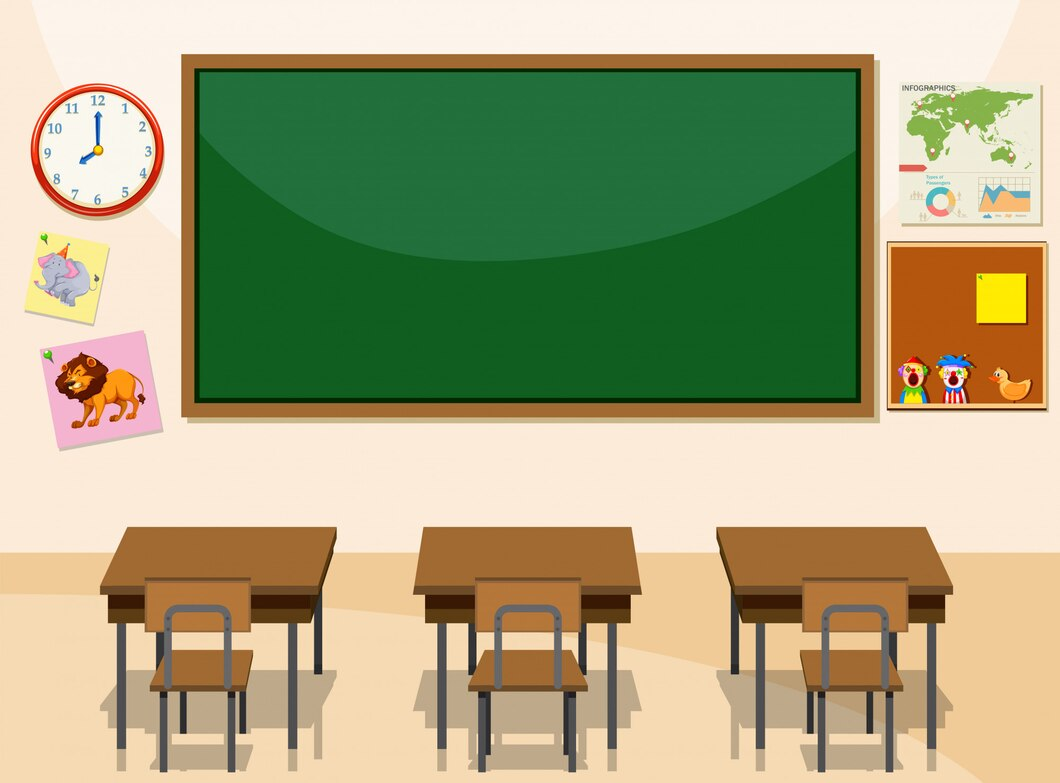 Más despacio, por favor.
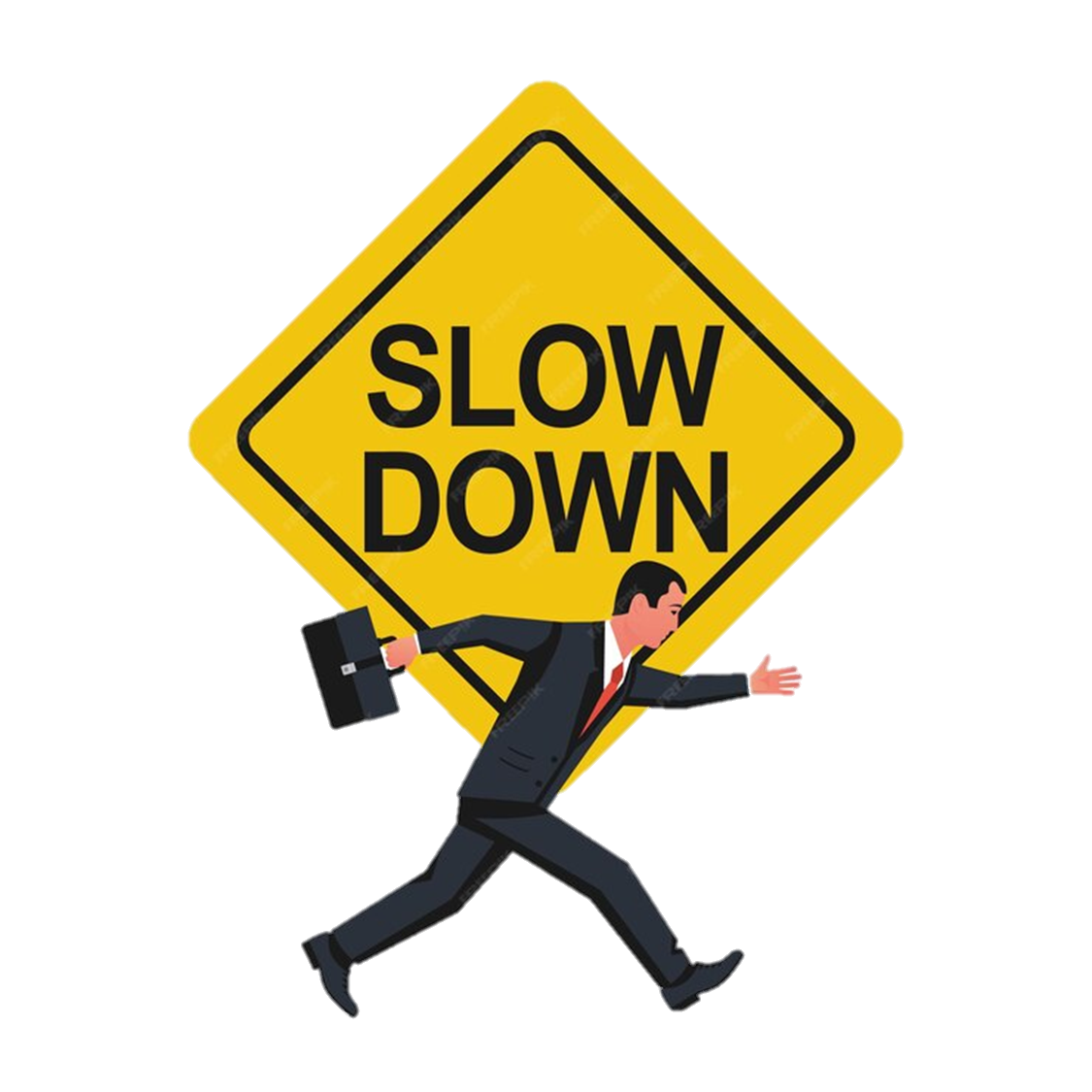 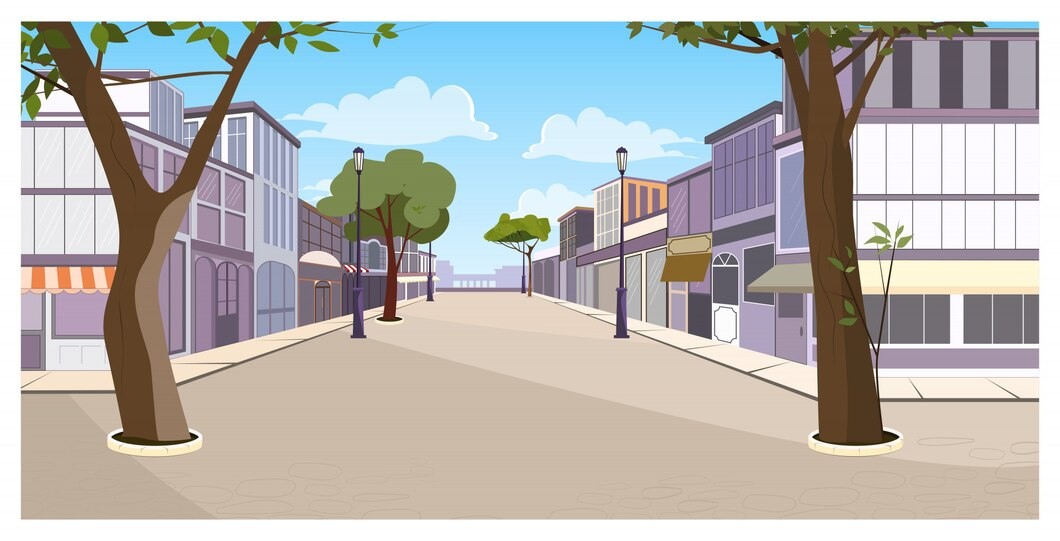 Más despacio, por favor
=
Slower, please
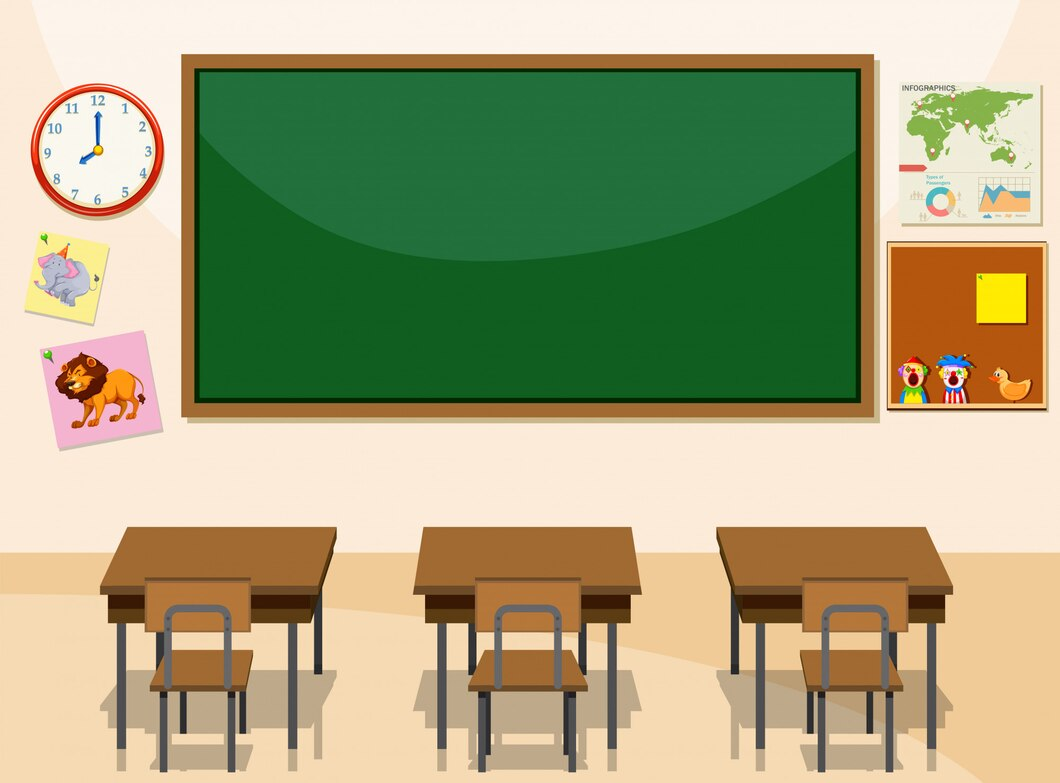 ¿Cómo se dice ___ en inglés?
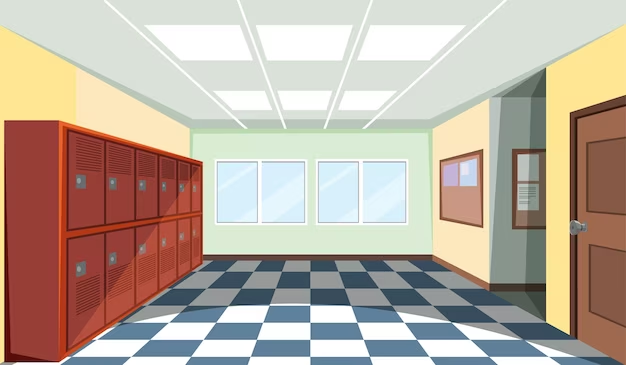 ¿Cómo se dice __ en inglés?
=
How do you say __ in English?
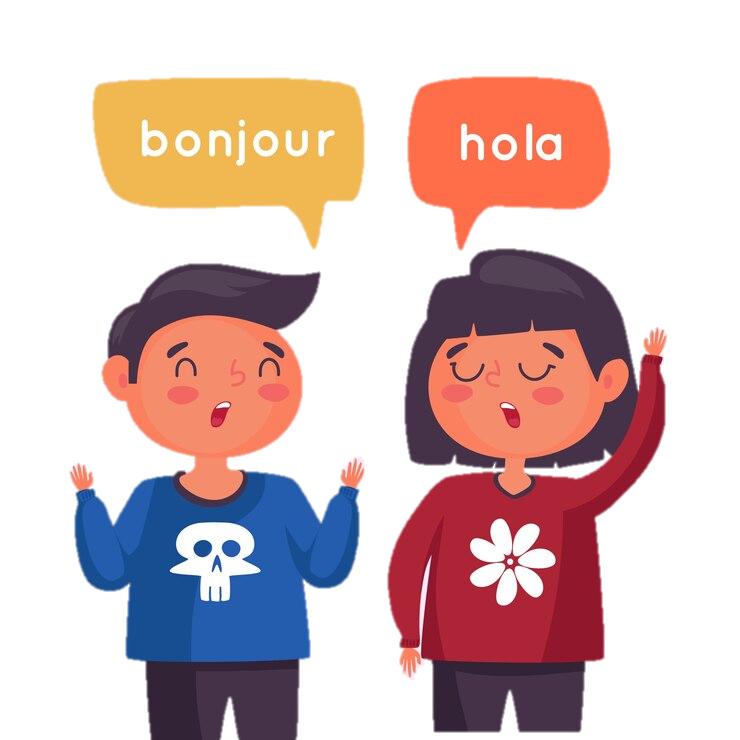 hello
10/27/2023
Sample Footer Text
26
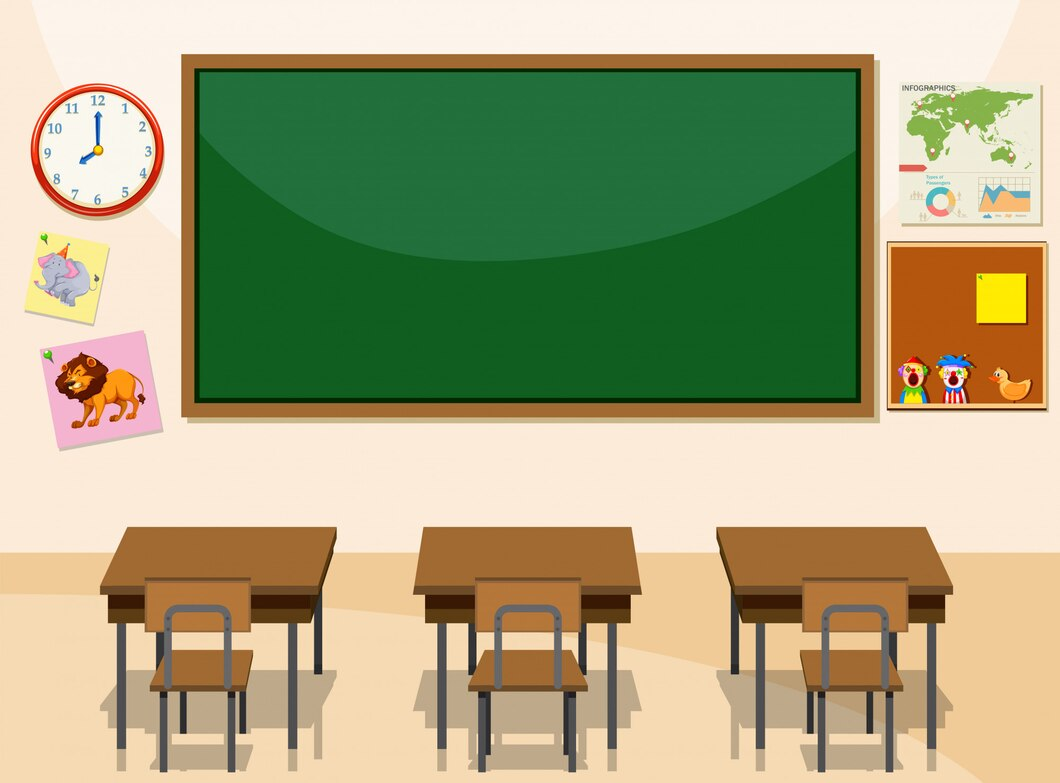 ¿Cómo se dice ___ en español?
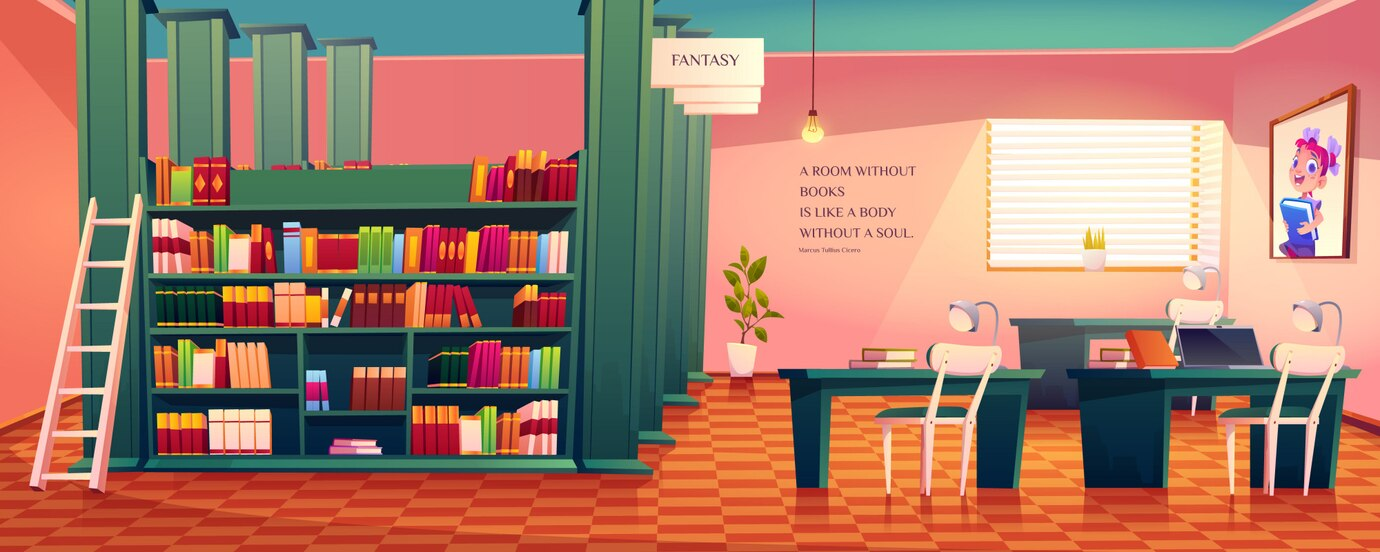 ¿Cómo se dice __ en español?
=
How do you say __ in Spanish?
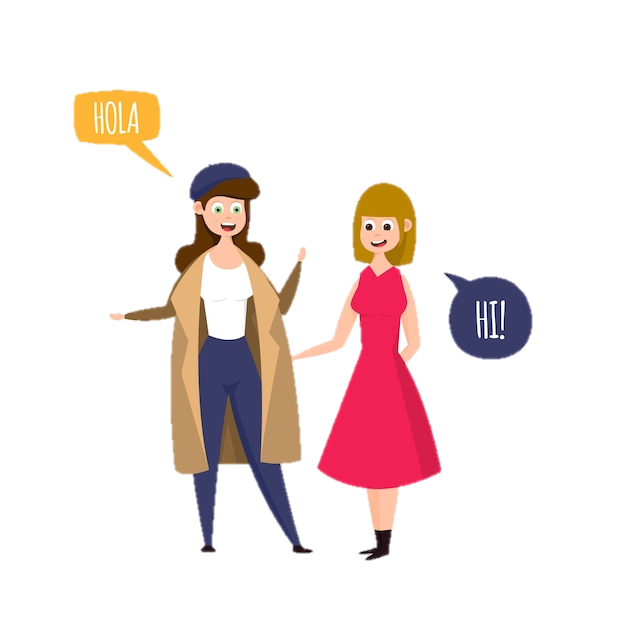 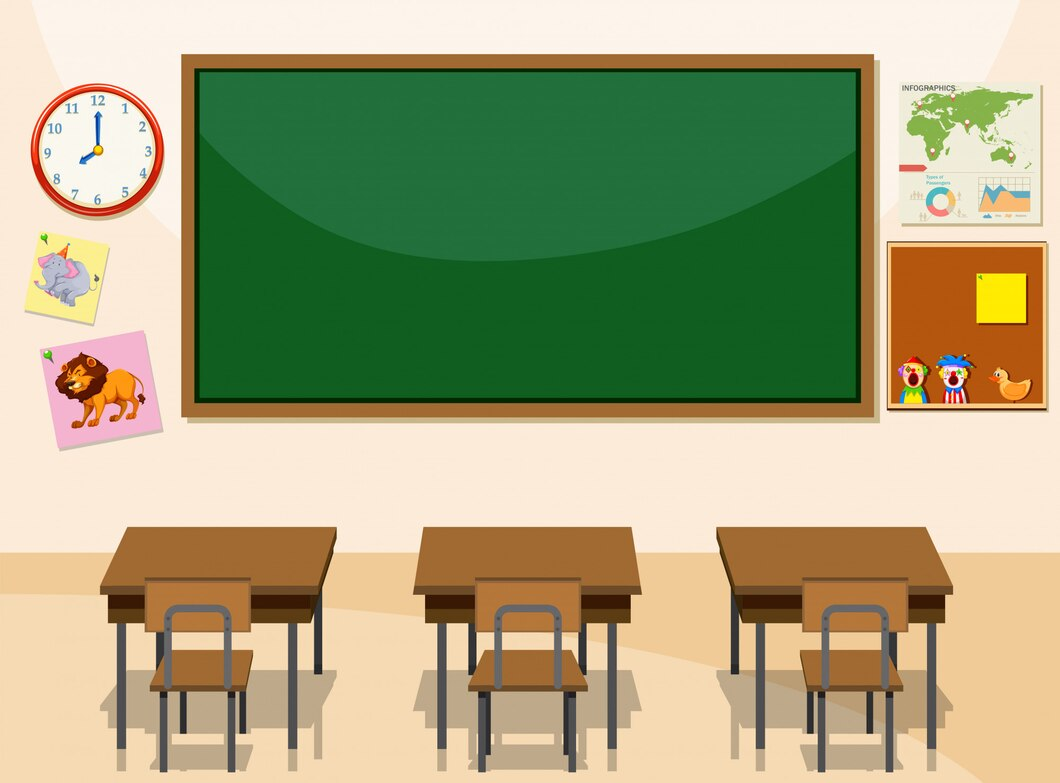 ¿Me presta(s) _____?
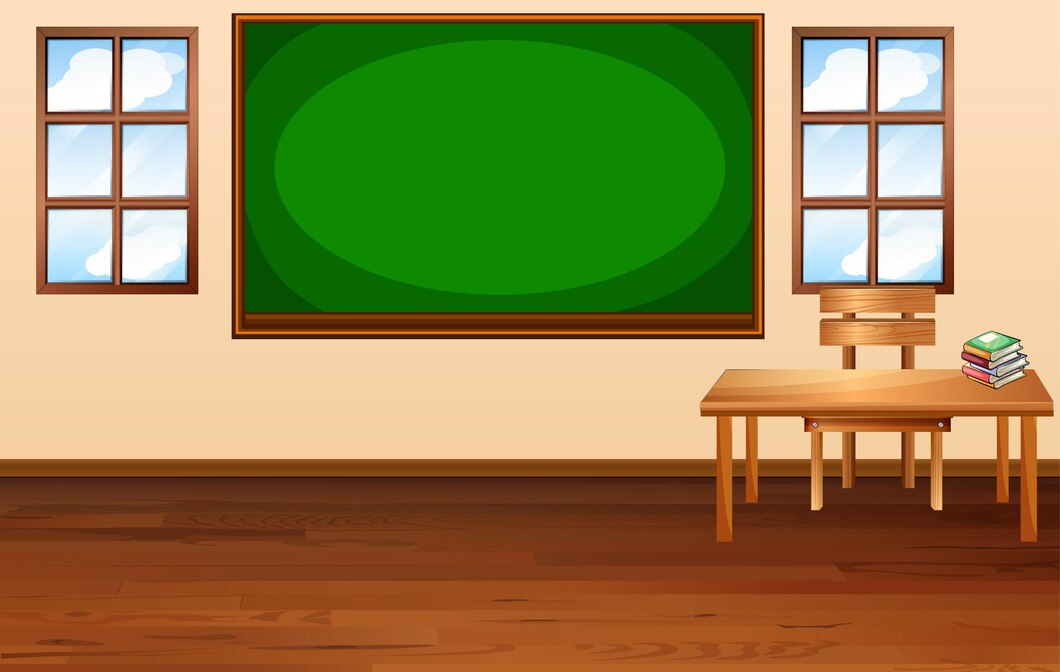 ¿Me presta(s) _____?
=
Will you lend me ____?
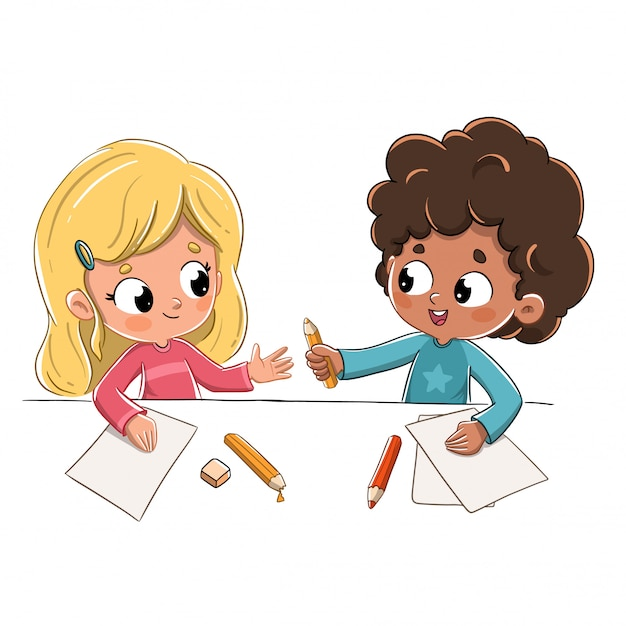 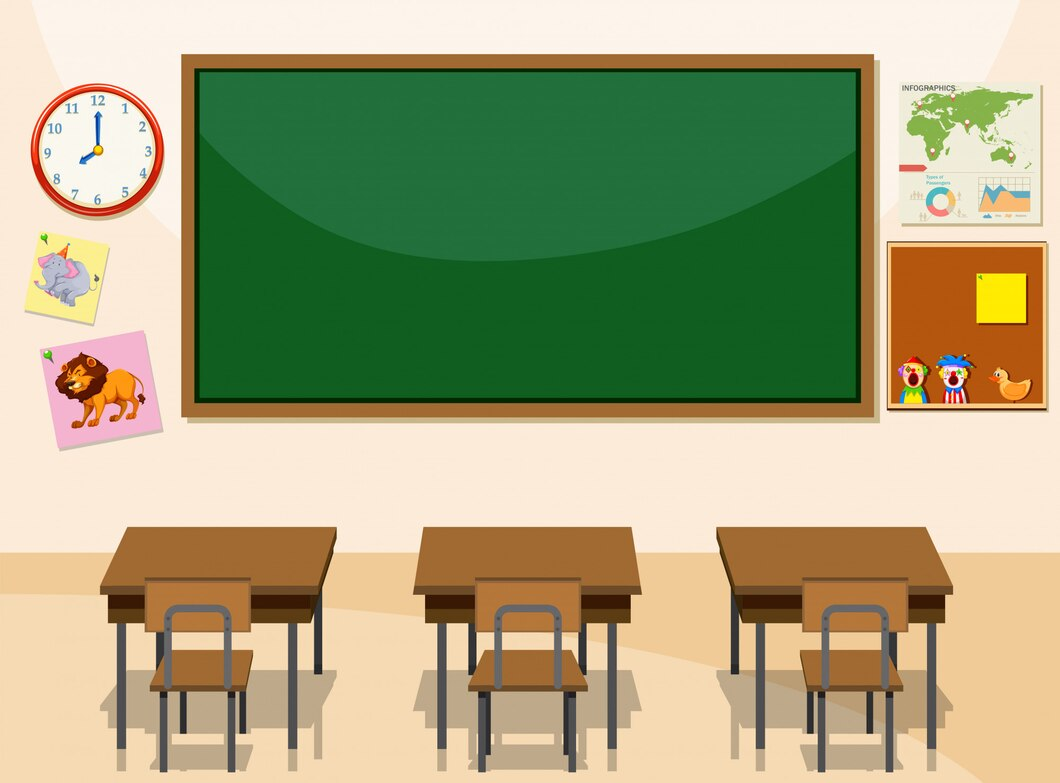 ¿Tiene(s) otra copia?
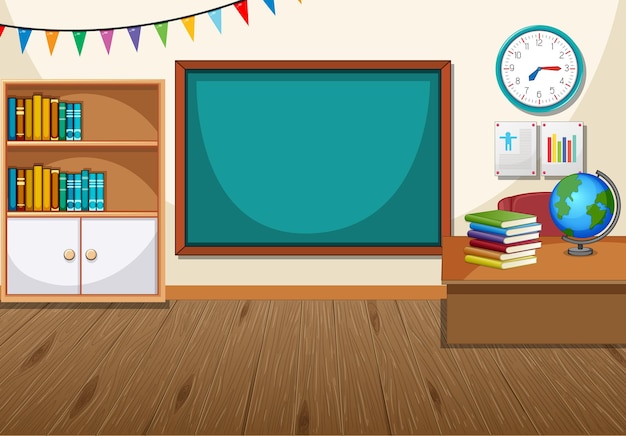 ¿Tiene(s) otra copia?
=
Do you have another copy?
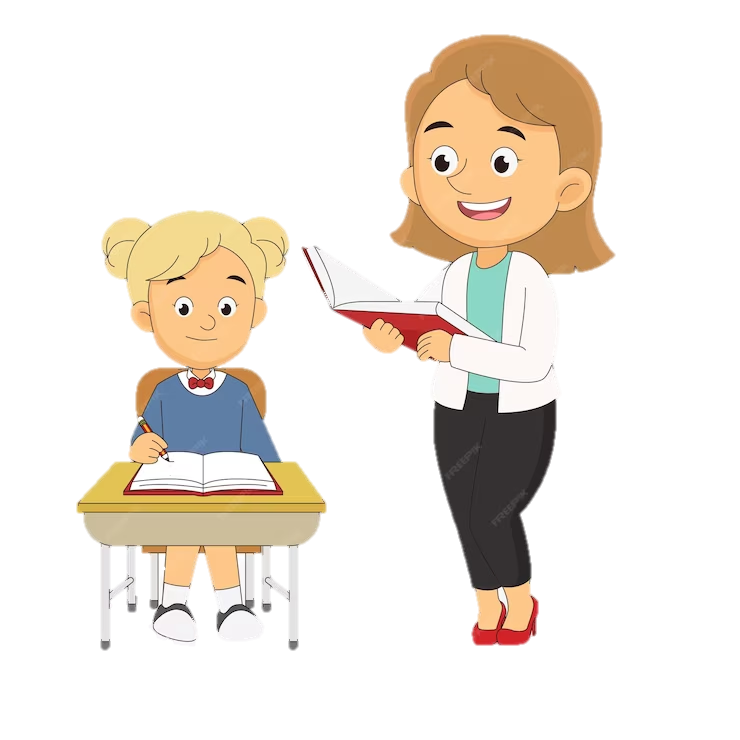 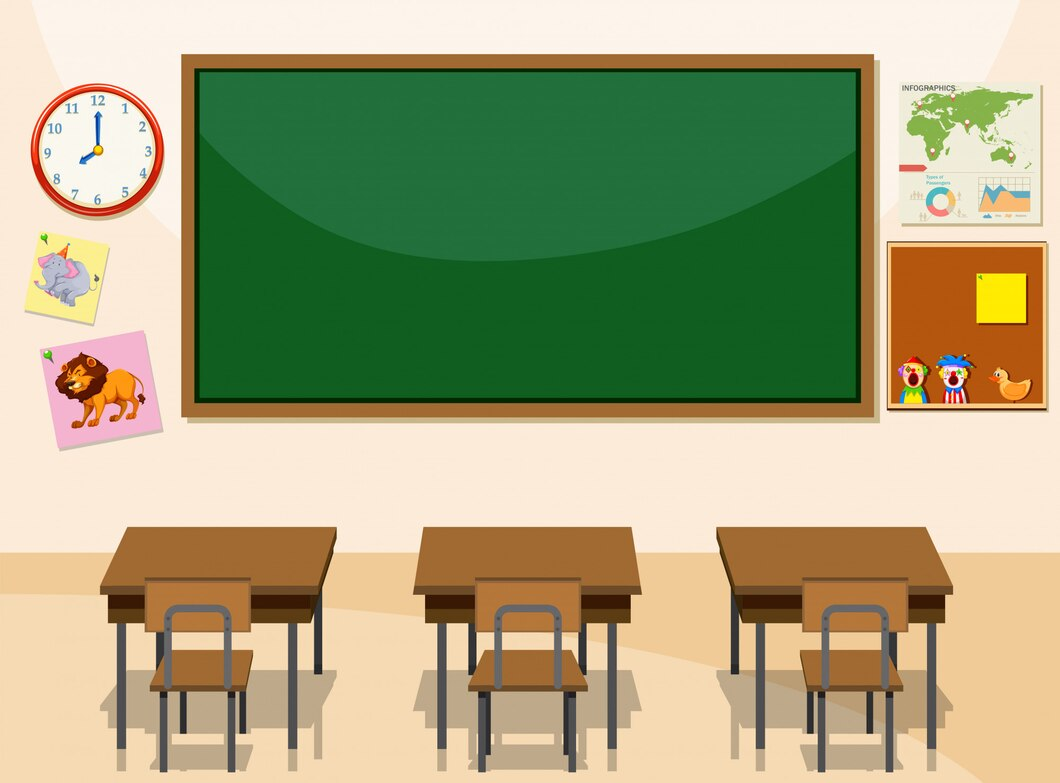 ¿Me ayuda(s)?
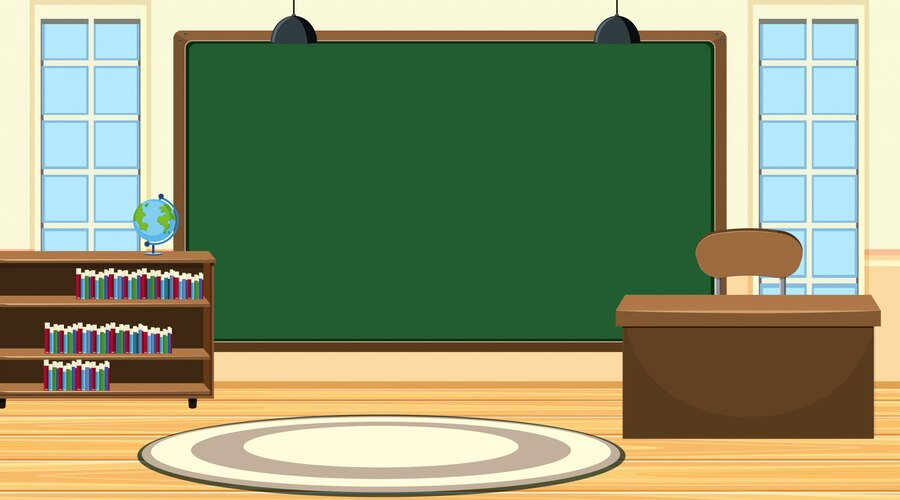 ¿Me ayudas?
=
Will you help me?
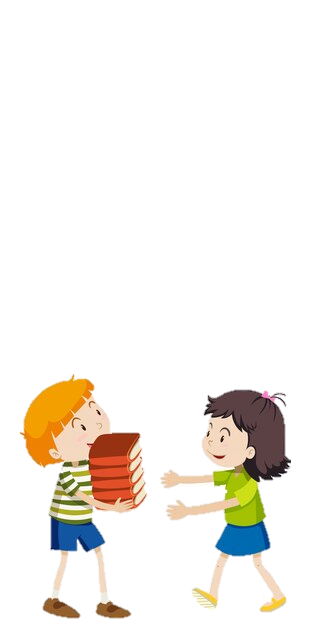 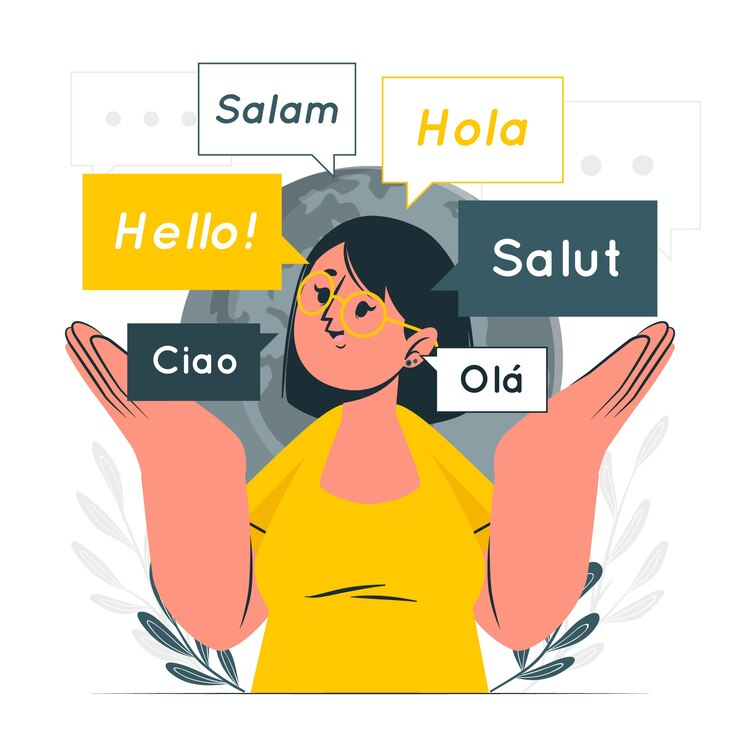 BENEFITS OF BEING BILINGUAL
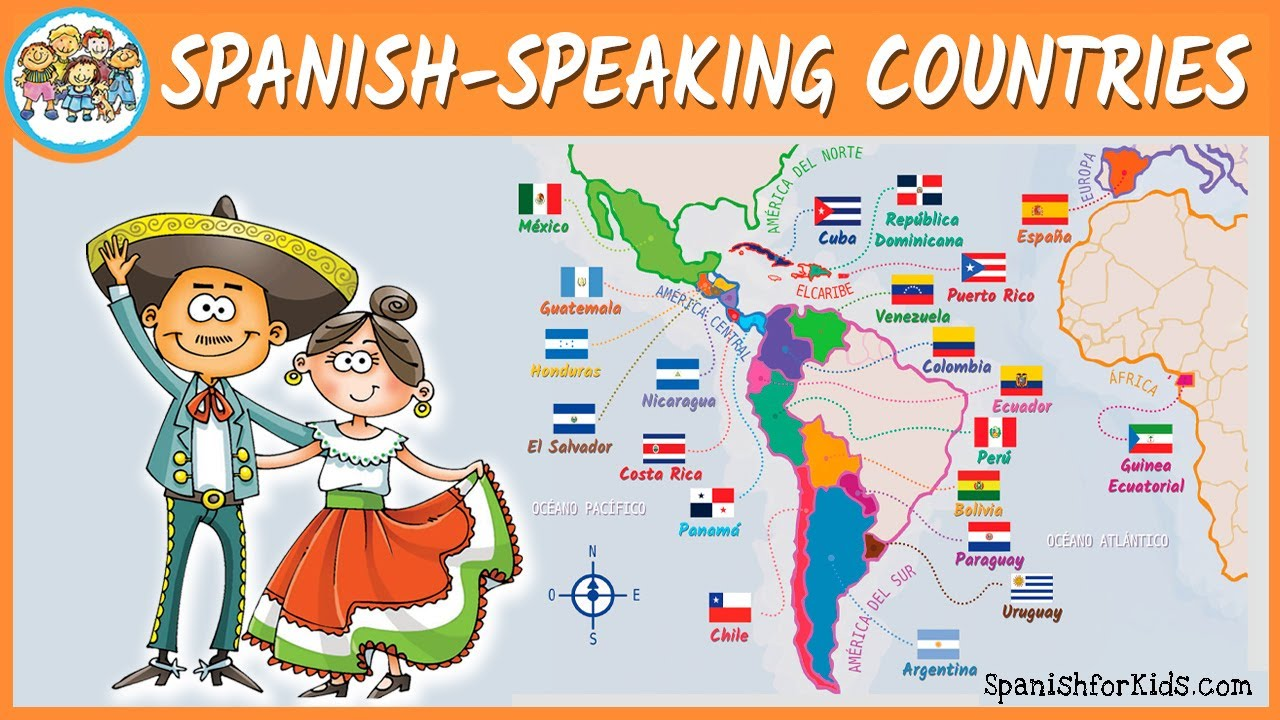 10/27/2023
Sample Footer Text
36
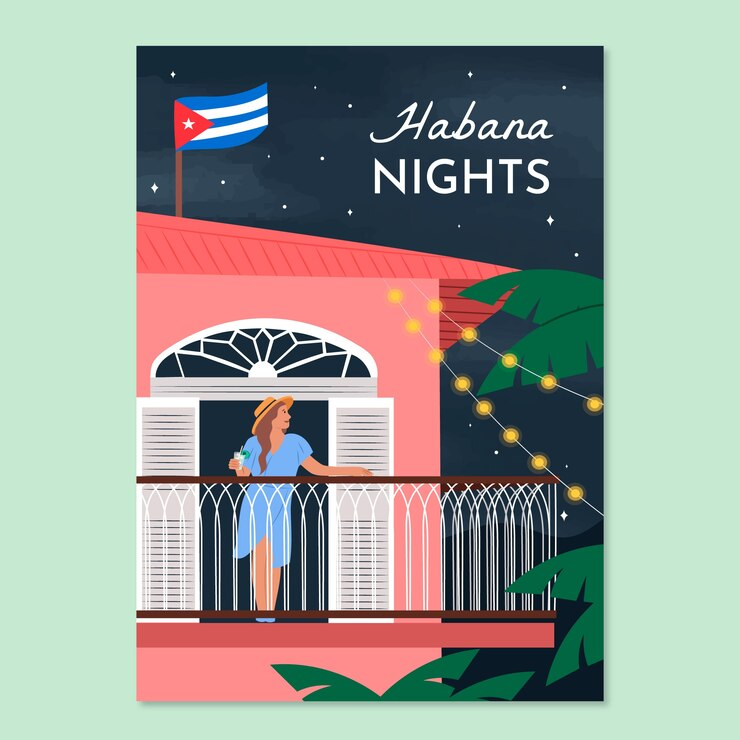 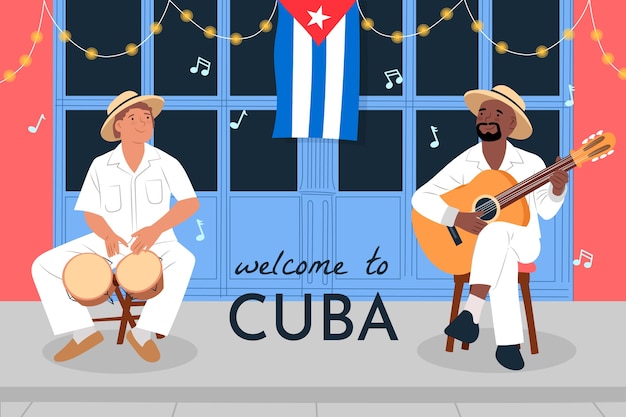 DIFFERENT CULTURES TO EXPLORE
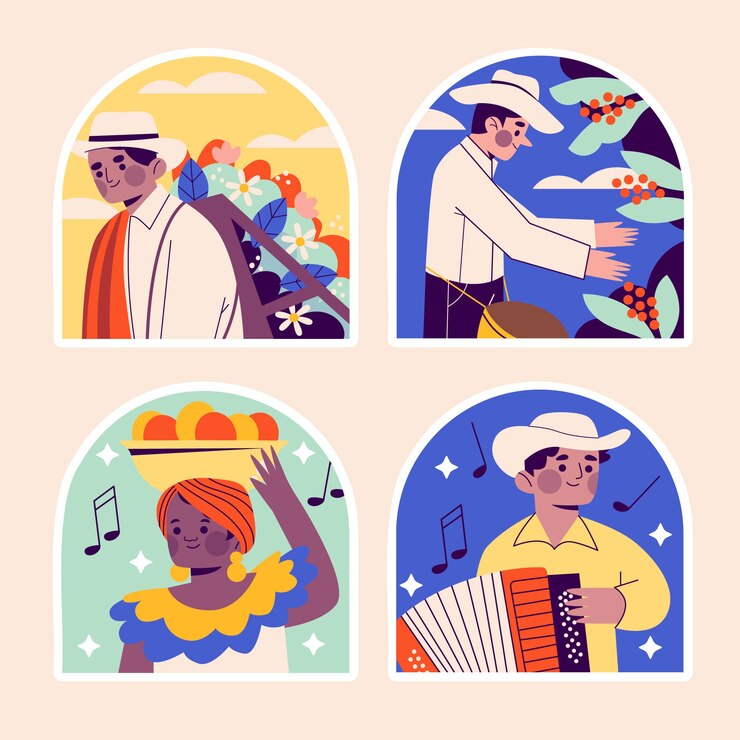 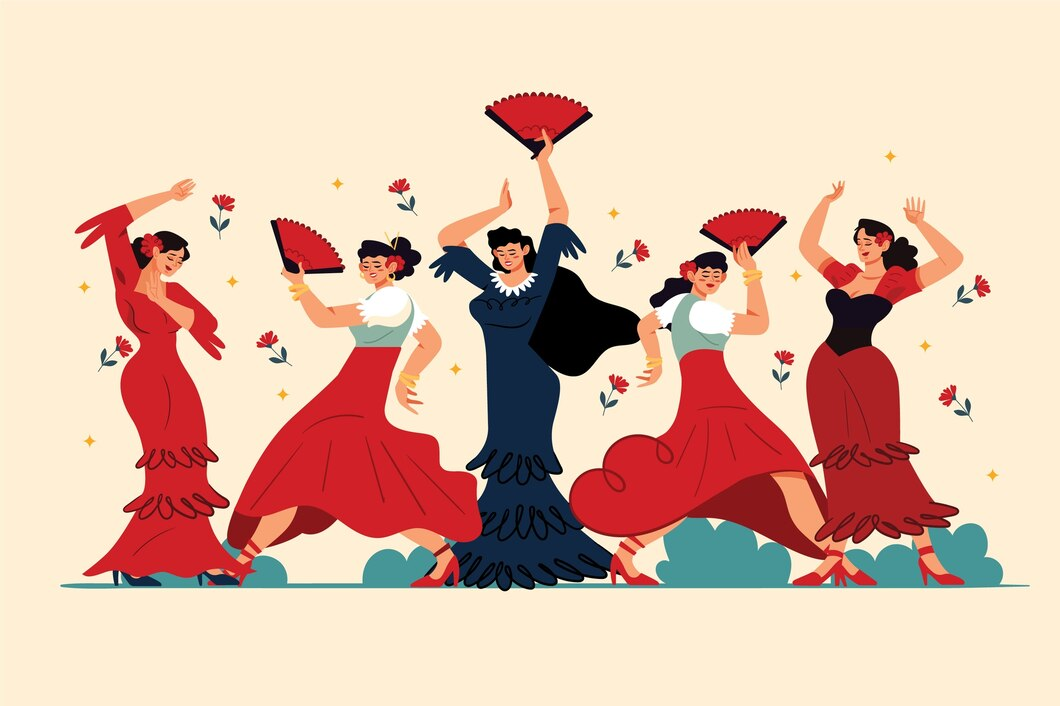 10/27/2023
37
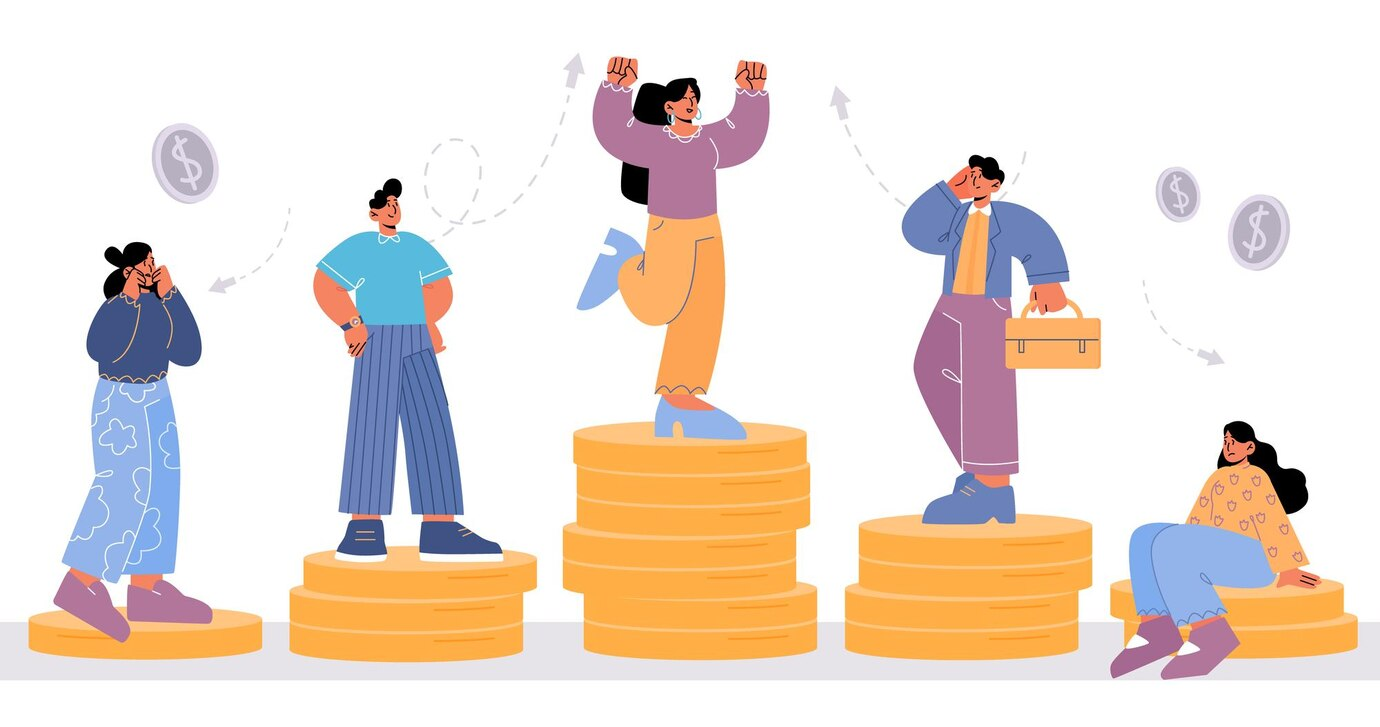 NEW CAREER OPPORTUNITIES & HIGHER PAYING JOBS $$